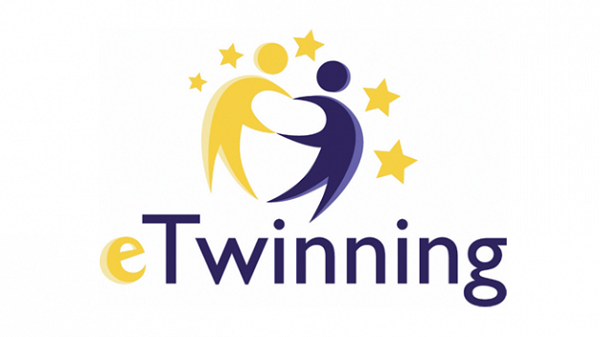 Introduction to eTwinning and our project‘Let’s interACT’
Introduction on eTwinning
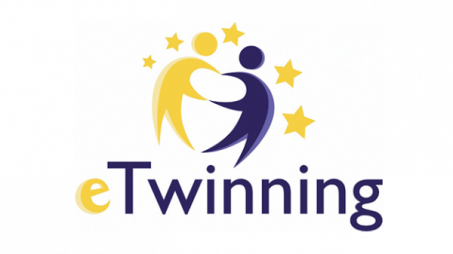 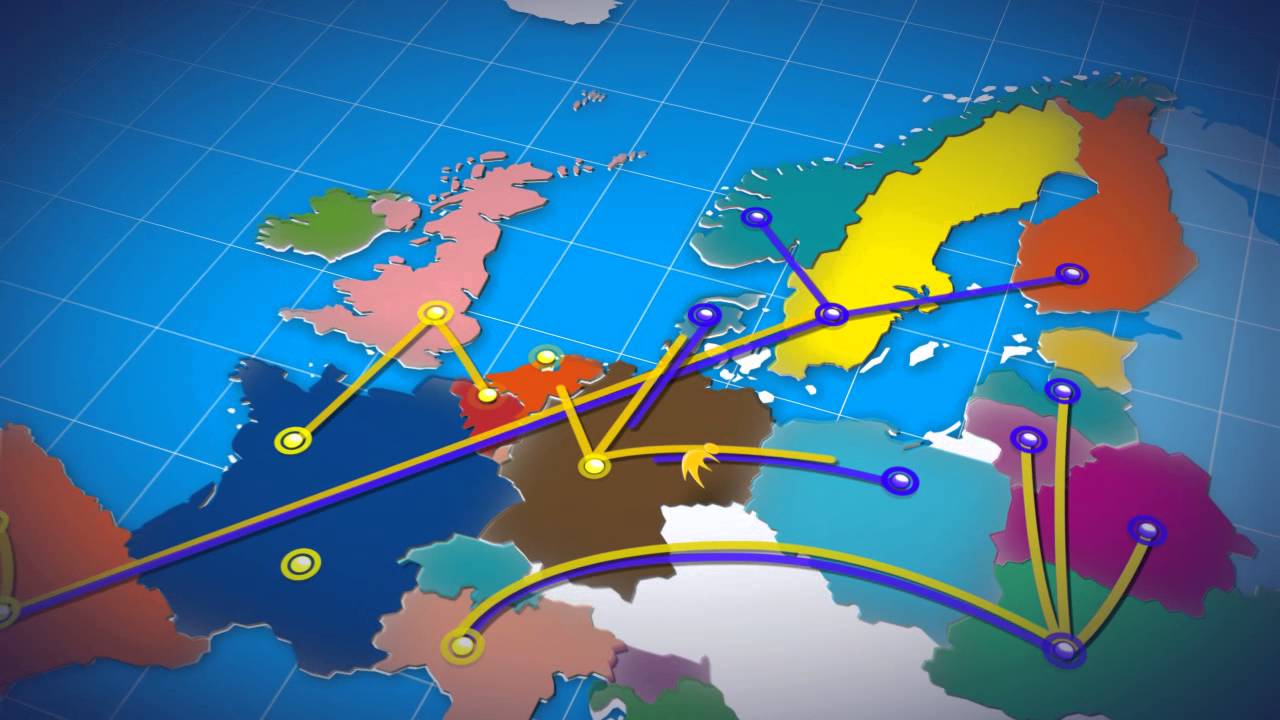 Introduction on eTwinning
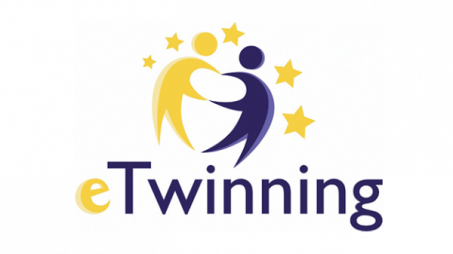 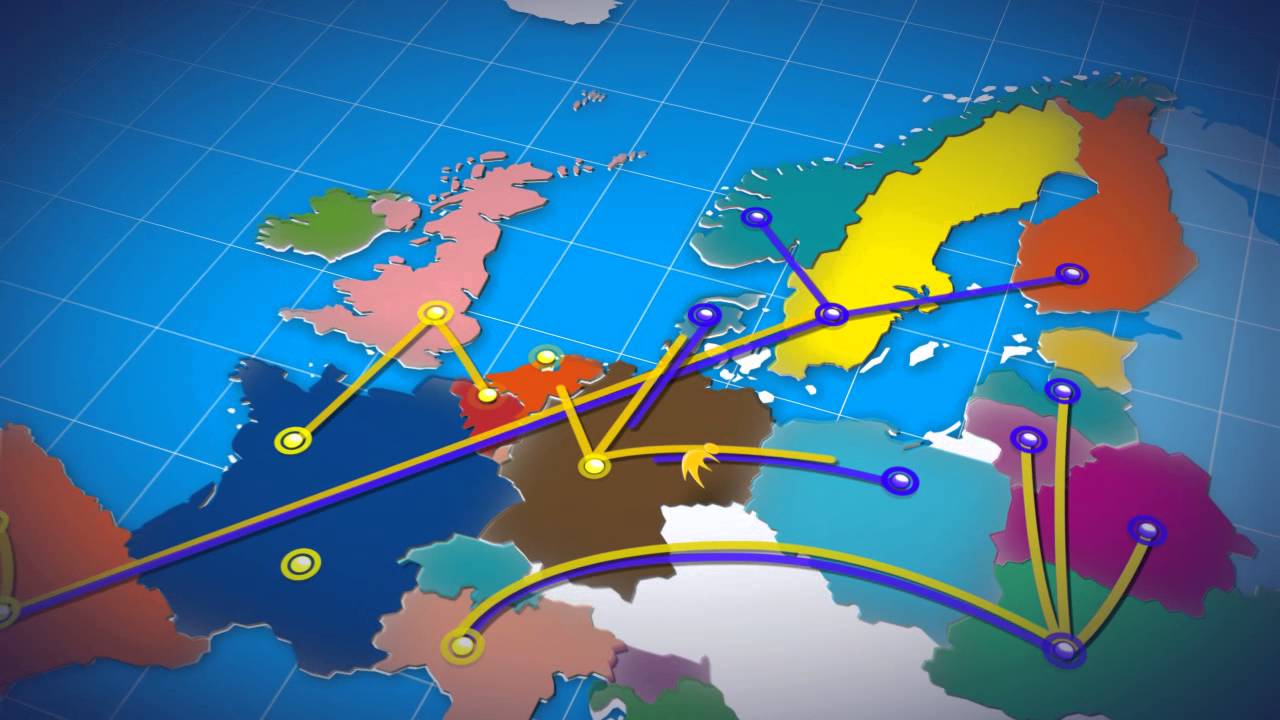 More than 800.000 teachers
Introduction on eTwinning
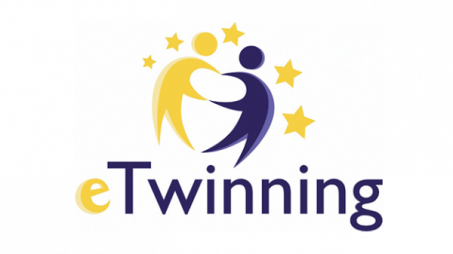 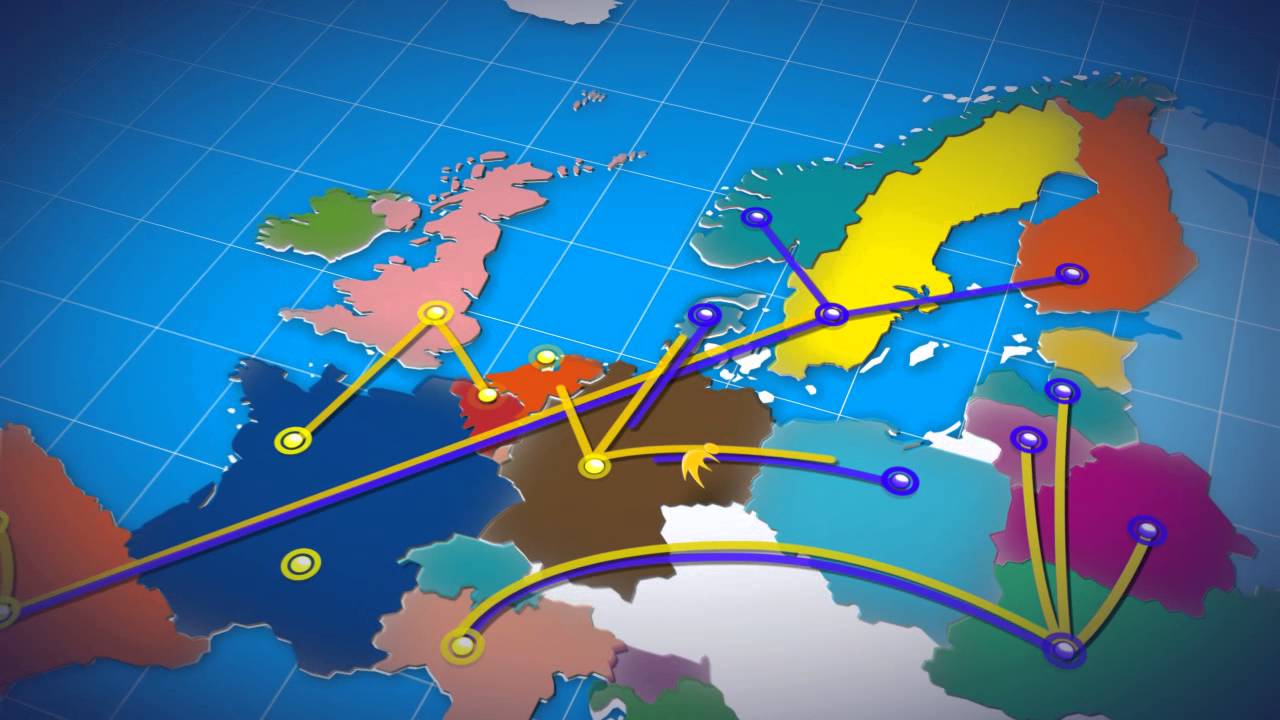 More than 800.000 teachers

More than 200.000 schools
Introduction on eTwinning
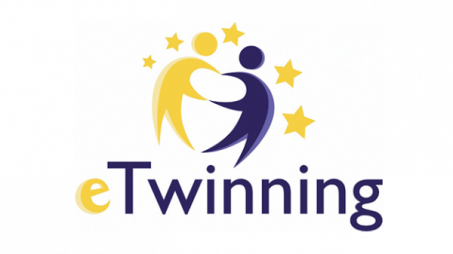 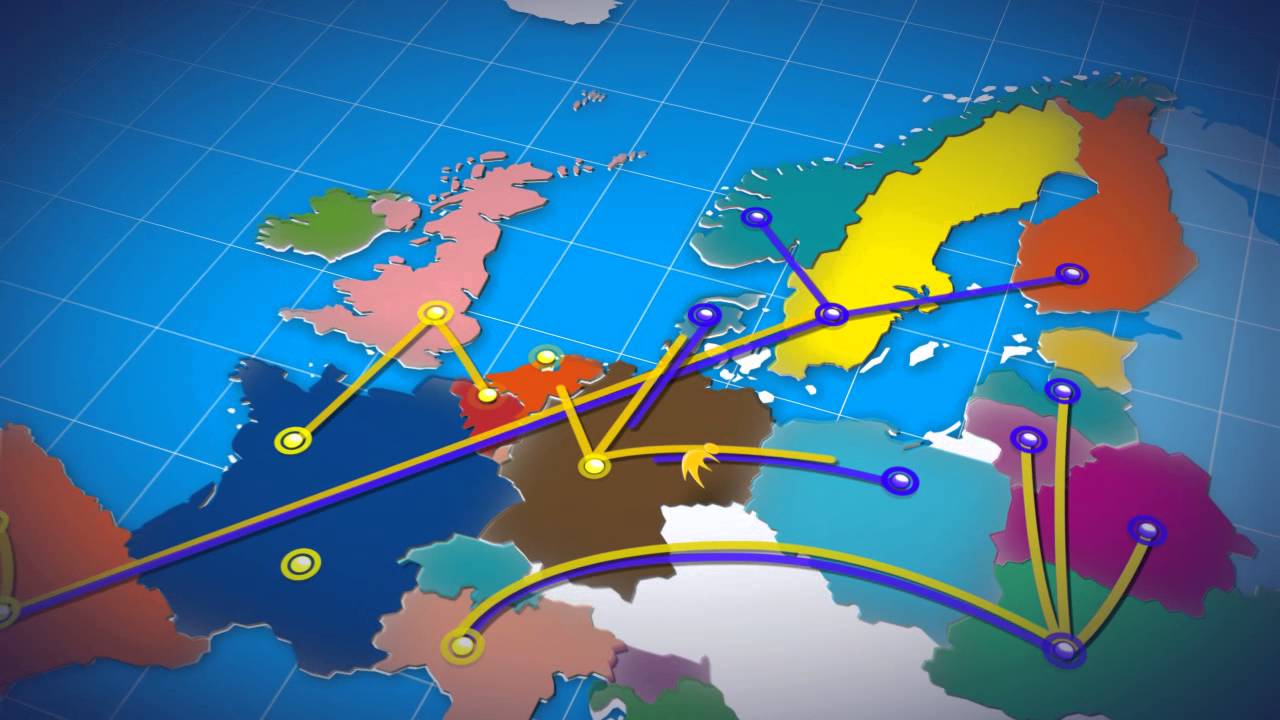 More than 800.000 teachers

More than 200.000 schools

More than 100.000 projects
Introduction on eTwinning
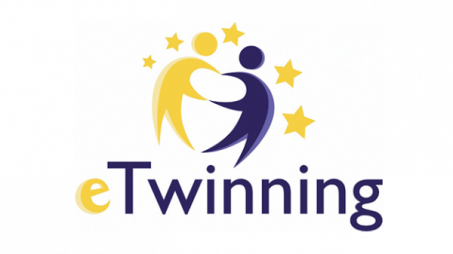 Students can …

 ???
Introduction on eTwinning
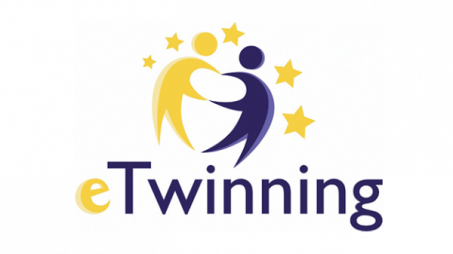 Students can …

communicate with each other.
Introduction on eTwinning
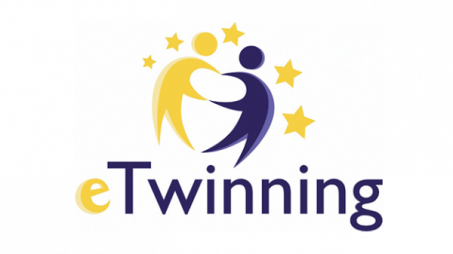 Students can …

communicate with each other.

 get to know each other’s environment.
Introduction on eTwinning
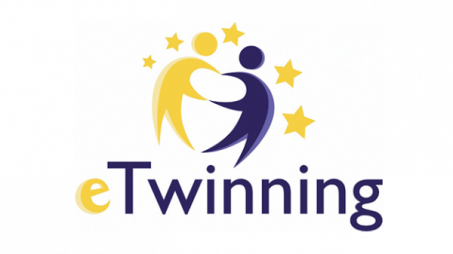 Students can …

communicate with each other.

 get to know each other’s environment.

 show presentations and project material to each other.
Introduction on eTwinning
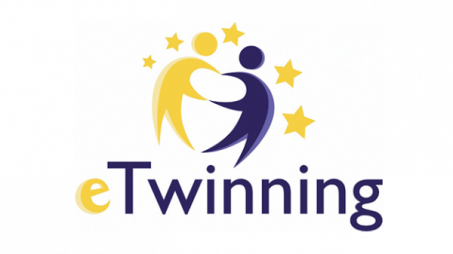 Students can …

communicate with each other.

 get to know each other’s environment.

 show presentations and project material to each other.

 develop their English.
Introduction on eTwinning
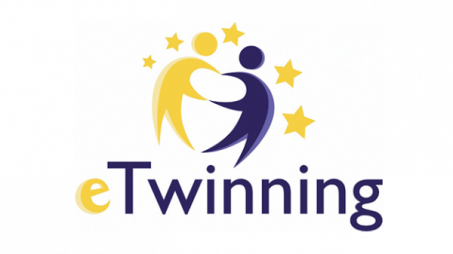 Students can …

communicate with each other.

 get to know each other’s environment.

 show presentations and project material to each other.

 develop their English.

 collaborate with their peers.

create a short film together
Introduction on eTwinning
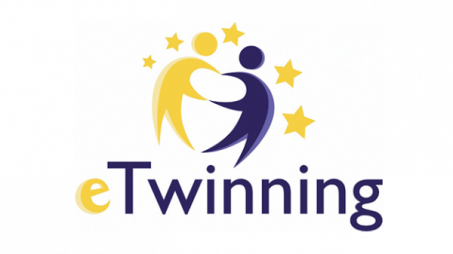 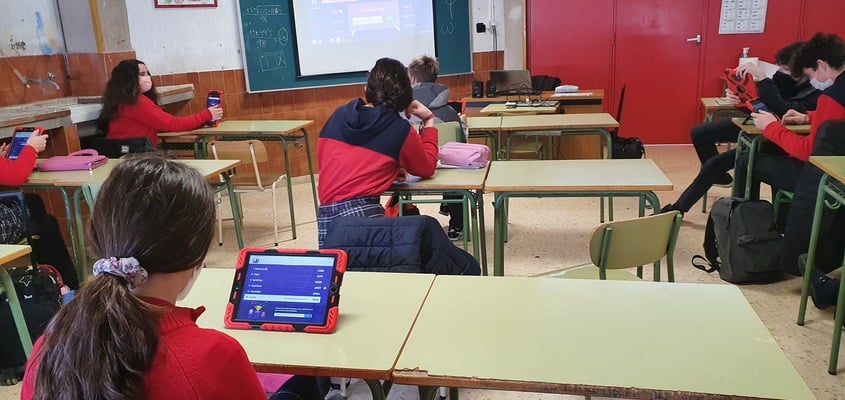 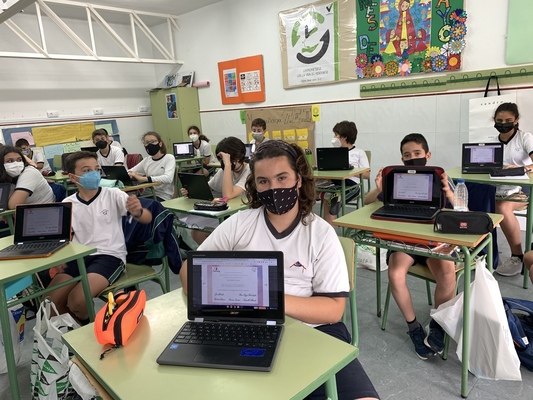 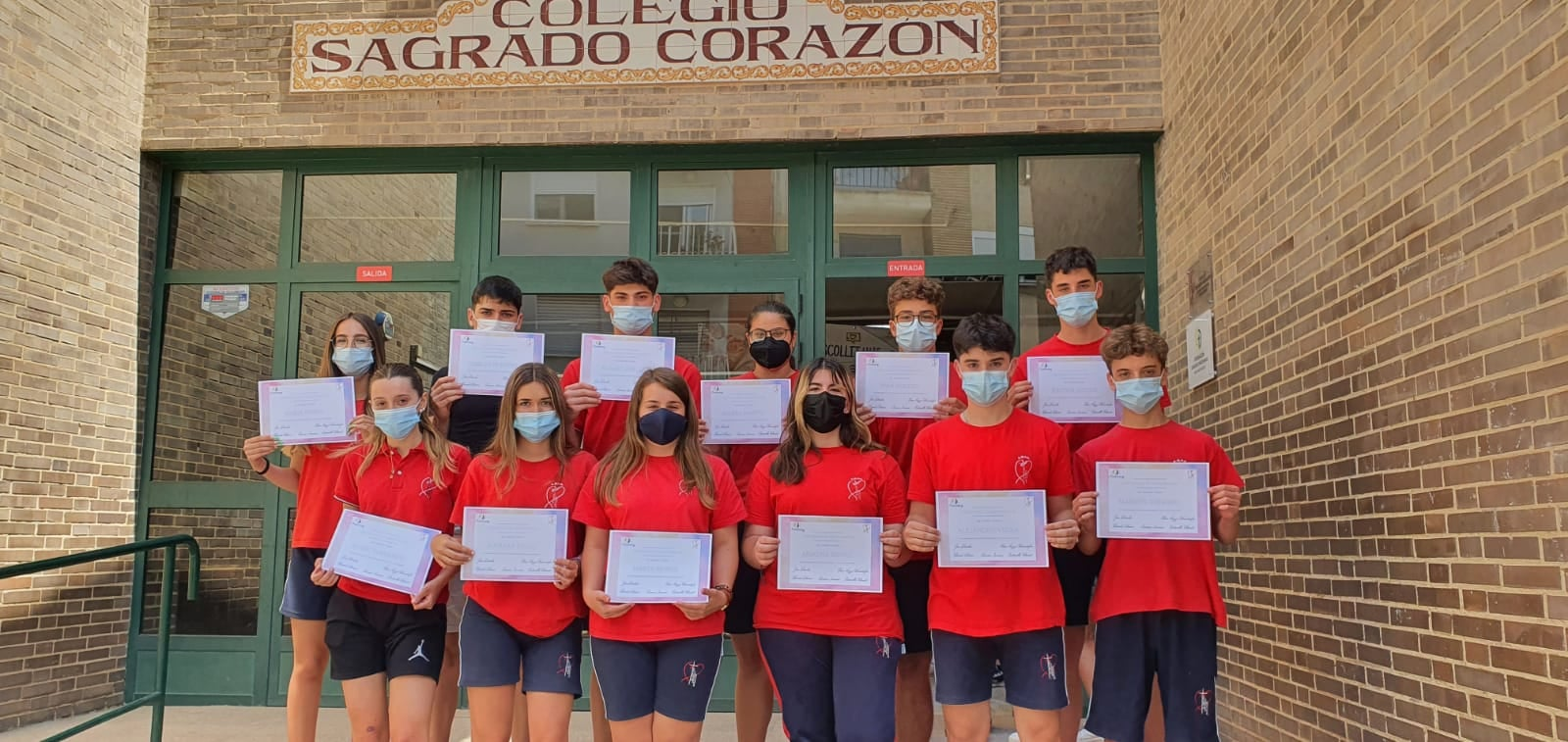 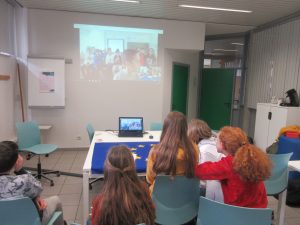 Let’s interACT
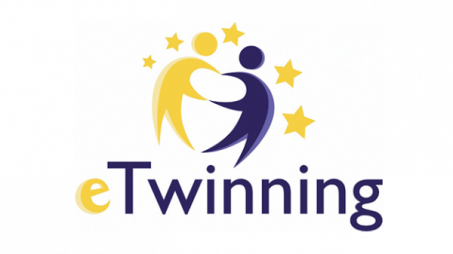 Let’s interACT
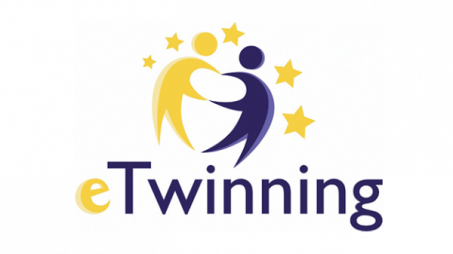 During the project, you will … 
meet foreign peers;
develop a logo for the project;
introduce yourself through emails, video messages and presentations; 
get to know each other's culture: place of residence, school, country, famous people, typical holidays, national dishes, etc.; 
use ICT tools;
improve your English;
make your dreams known: job, travel, relationship, home, ... ;
create a short film/ play or advert together
send each other a (digital) thank you card.
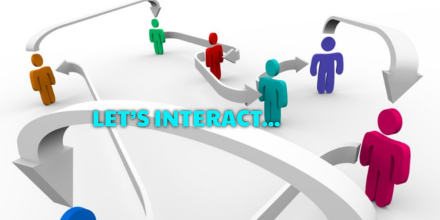 Let’s interACT
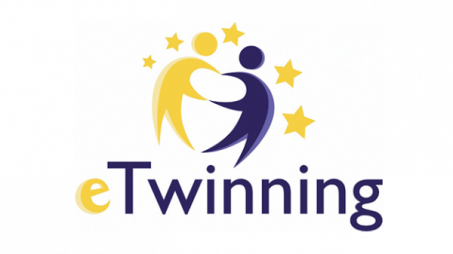 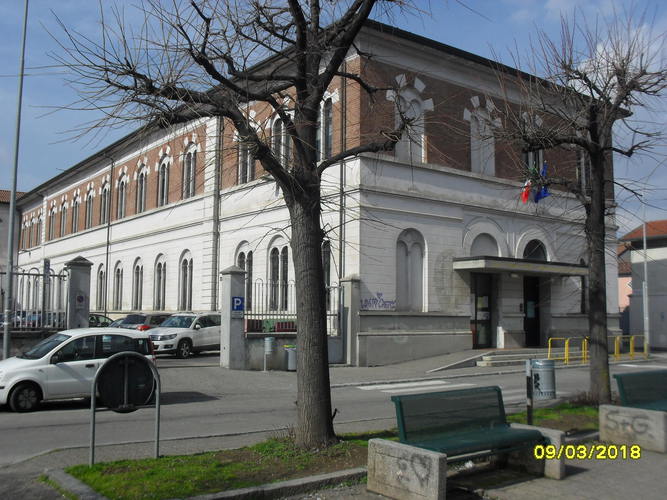 Istituto Comprensivo di Fagnano Olona
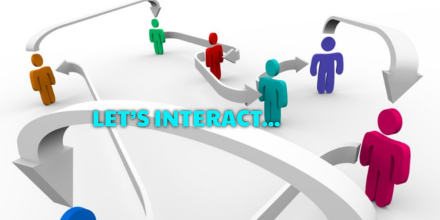 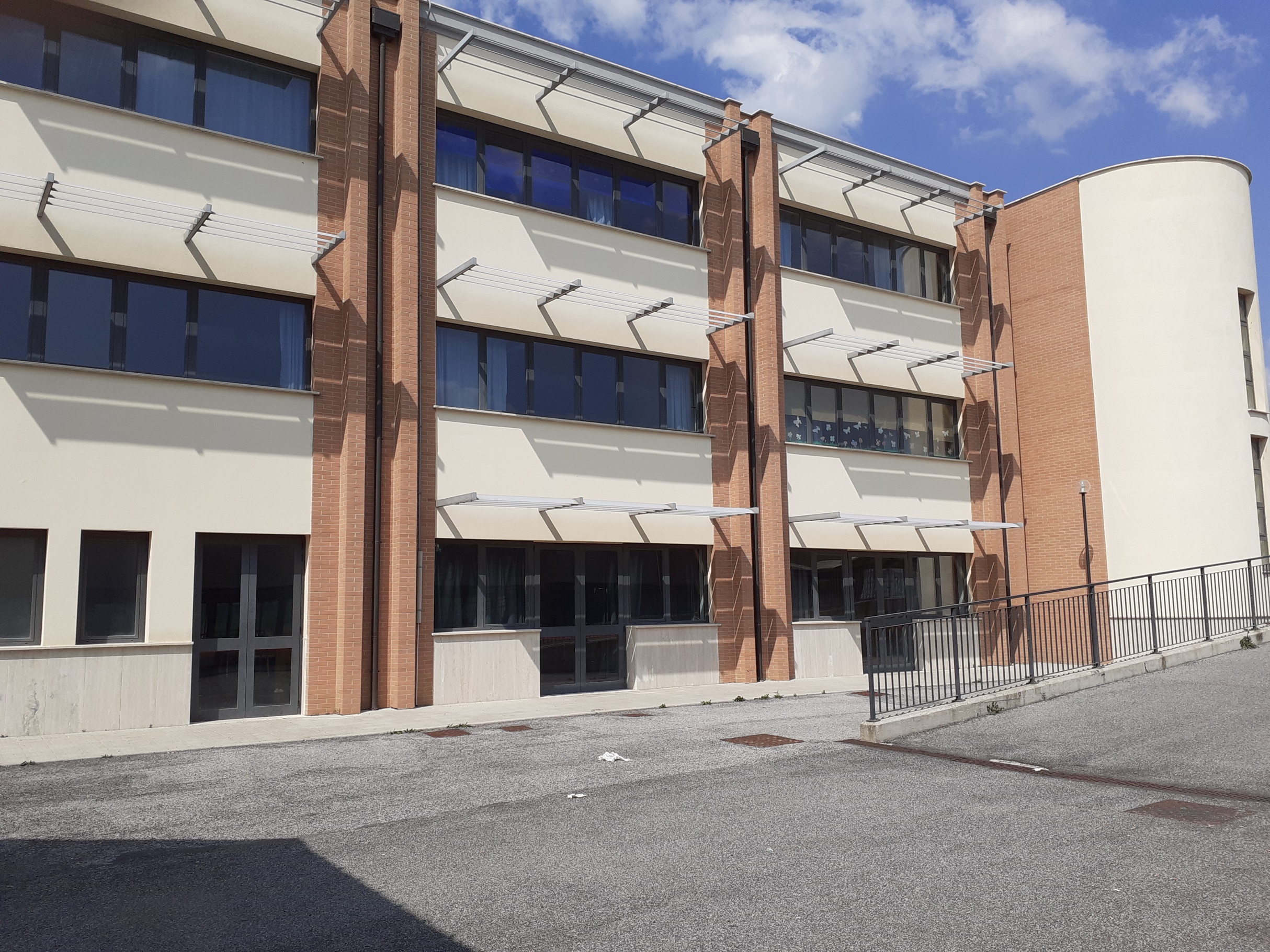 Let’s interACT
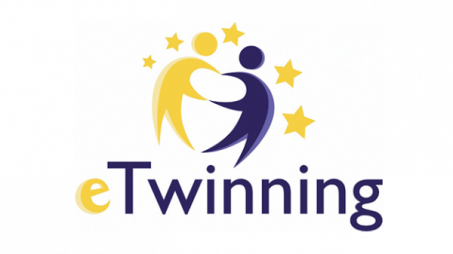 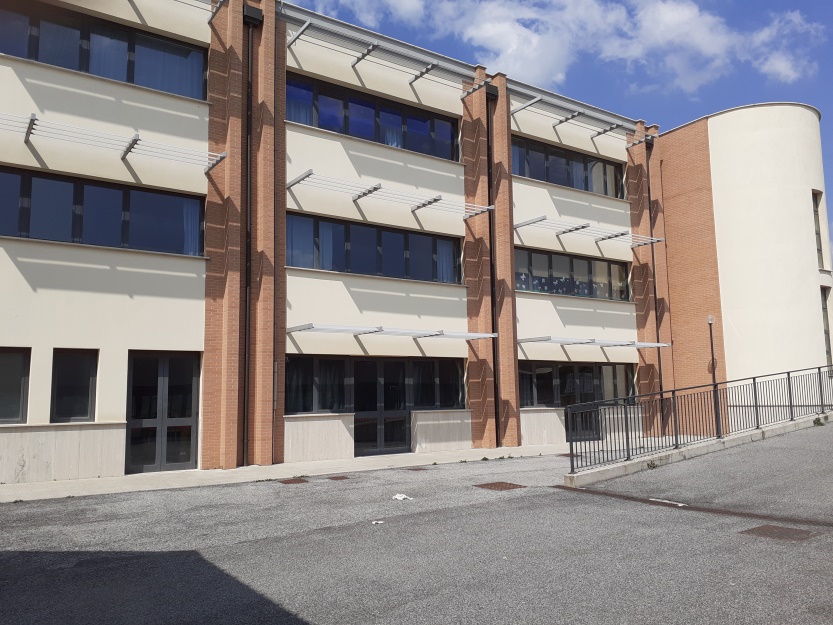 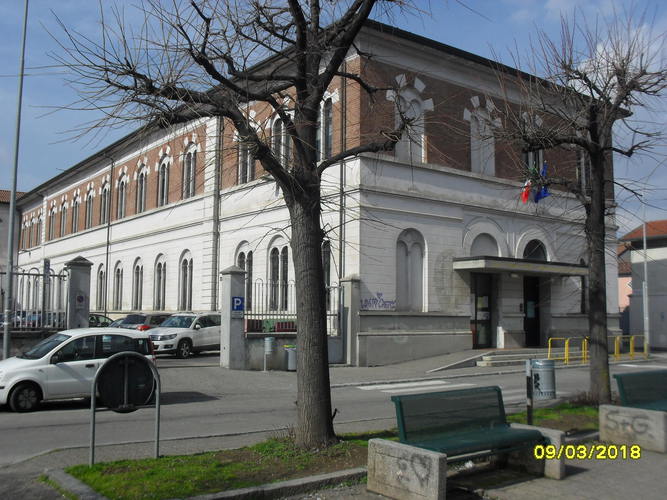 Istituto Comprensivo di Fagnano Olona
Istituto Comprensivo Luigi Pirandello di Fonte Nuova
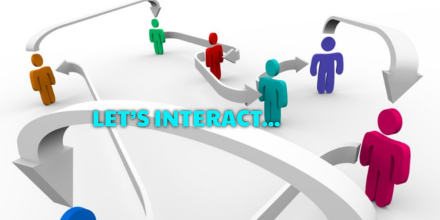 Let’s interACT
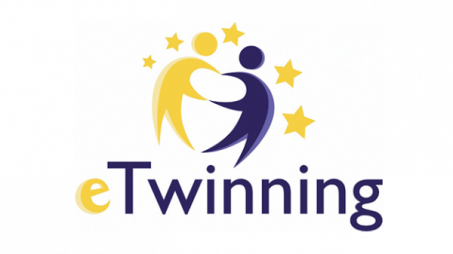 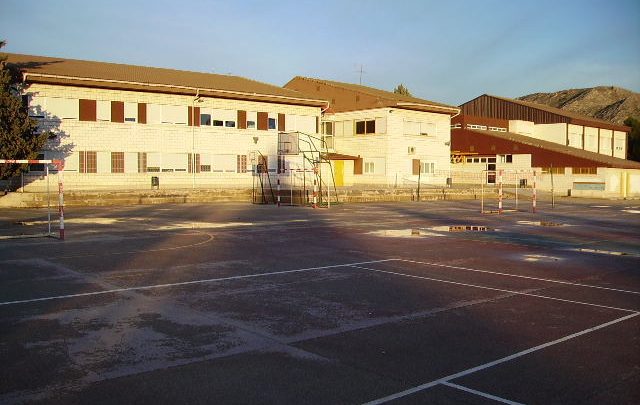 Colegio La Encarnacion Villena
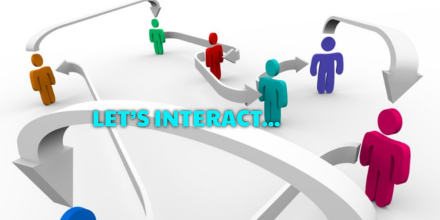 Let’s interACT
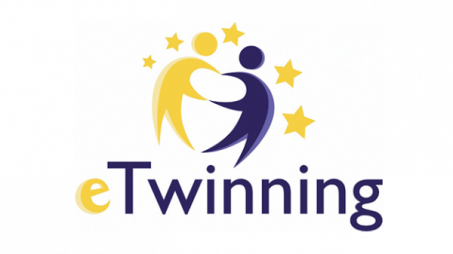 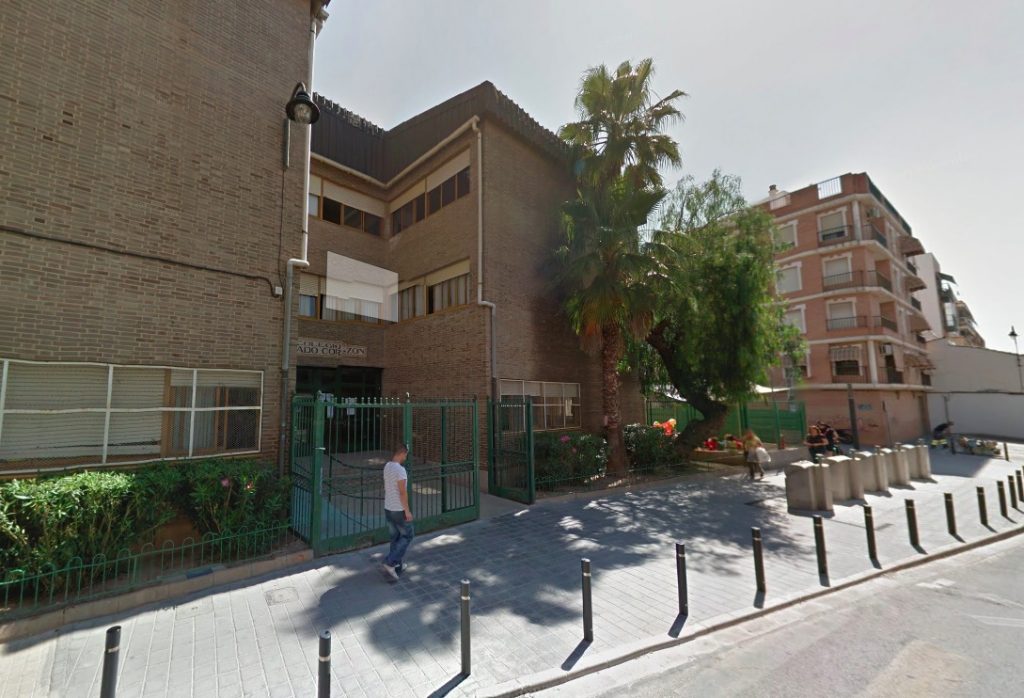 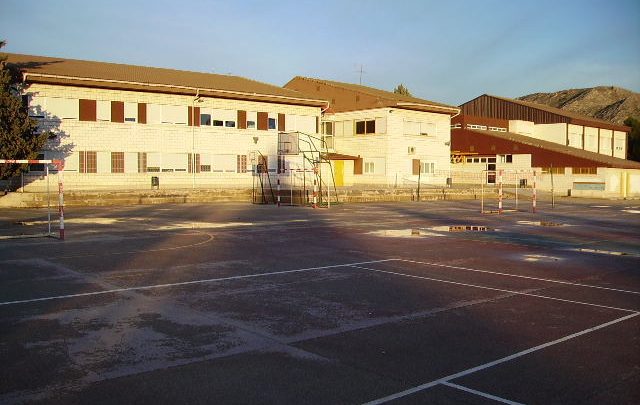 Colegio Sagrado Corazon Quart de Poblet
Colegio La Encarnacion Villena
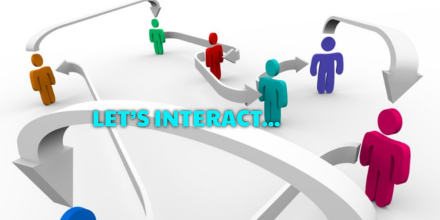 Let’s interACT
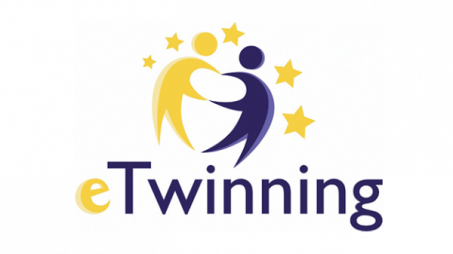 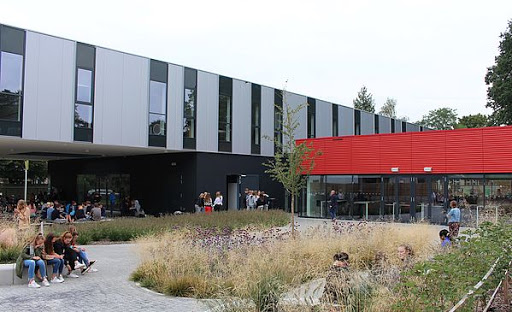 Sancta Maria Kasterlee
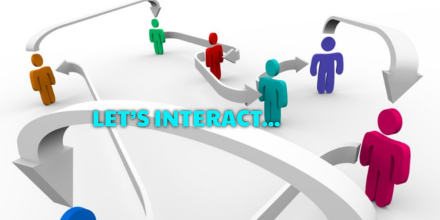 Let’s interACT
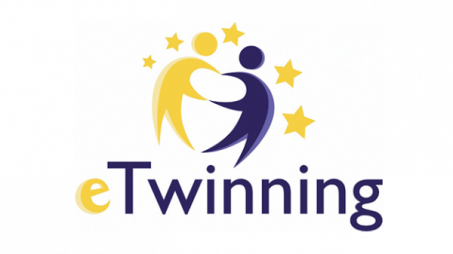 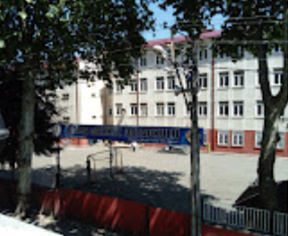 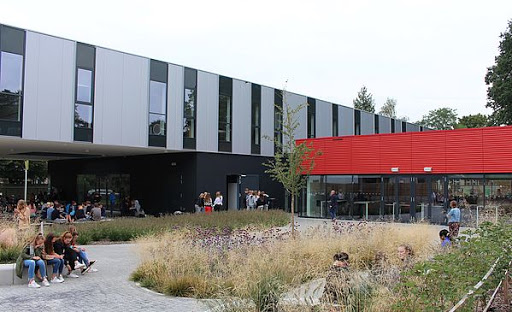 Sancta Maria Kasterlee
Yomra   Merkez Ortaokulu
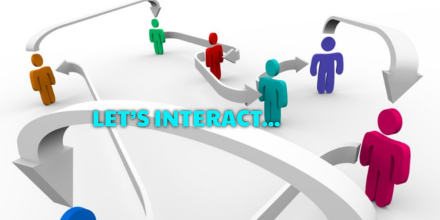 Have a nice eTwinning!
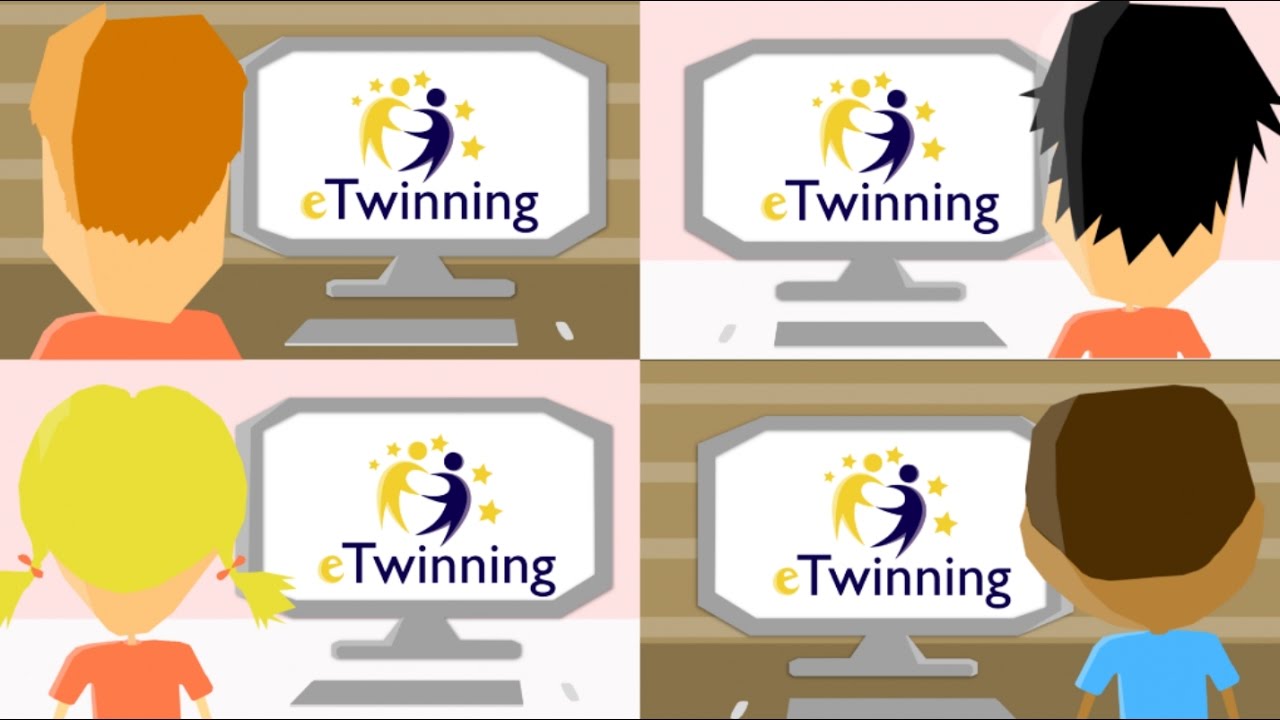